Uspješnost financijskog poslovanja poduzeća (trgovačkih društava) u vlasništvu države
- sažetak i glavni nalazi -
Anto Bajo
Lana Zuber
Marko Primorac
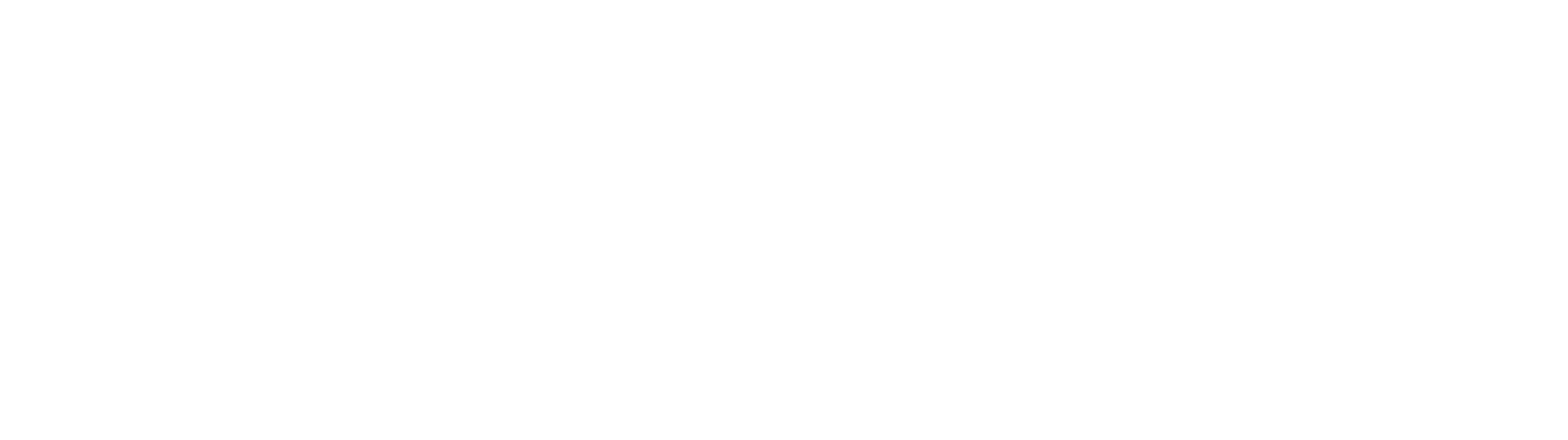 Zagreb, 15. 12. 2017.
Glavni cilj i izvori podataka
Cilj rada: utvrditi rezultate financijskog poslovanja poduzeća u državnom vlasništvu te ukazati na problem nadzora nad njihovim poslovanjem

Glavni izvori podataka: Financijska agencija (Fina), Ministarstvo financija i Ministarstvo državne imovine Republike Hrvatske

Analiza obuhvaća razdoblje od 2008. do 2016.
Fiscus    Institut za javne financije       Br. 5       prosinac 2017.
Državna poduzeća
Hrvatska je 2016. u većinskom državnom vlasništvu imala 1.149 poduzeća
Od ukupnog broja poduzeća u 2017. (Prijedlog plana za upravljanje državnom imovinom za 2017.), više od 600 poduzeća je pod kontrolom opće države, ali u pretežnom vlasništvu jedinica lokalne i područne samouprave
Od većinskog vlasništva poduzeća kojima upravlja središnja država, 49 poduzeća klasificirano je kao od "strateškog interesa" ili "od posebnog državnog interesa“ iako razlike između te dvije kategorije nisu baš jasne
Fiscus    Institut za javne financije       Br. 5       prosinac 2017.
Struktura državnog portfelja
Od 2013. strateški je dio portfelja središnje države podijeljen u tri kategorije:
trgovačka društva i druge pravne osobe od strateškog interesa za RH
trgovačka društva od posebnog interesa, u kojima RH ima većinski udio
trgovačka društva od posebnog interesa u kojima RH ima vlasništvo manje od 50% i čije dionice kotiraju na uređenom tržištu kapitala
Fiscus    Institut za javne financije       Br. 5       prosinac 2017.
Veličina i struktura državnog portfelja
Izvor: Sistematizacija autora prema Fini (2017)
Fiscus    Institut za javne financije       Br. 5       prosinac 2017.
Bruto rezultat poslovanja strateških trgovačkih društava iz državnog portfelja
* Za 2016. ne postoji javno objavljeni izvještaj o poslovanju državnog portfelja, pa su autori sistematizirali poslovne rezultate javnih poduzeća označenih strateškima u 2015. Luka Vukovar d.o.o. nije javno objavila svoj poslovni rezultat za 2016., pa je izuzeta iz obuhvata.
Izvor: Sistematizacija autora temeljem izvještaja o upravljanju državnom imovinom
Fiscus    Institut za javne financije       Br. 5       prosinac 2017.
Bruto dobit trgovačkih društva u vlasništvu države od 2005. do 2016. je 29,5 mlrd. kn
U 2005. tek je devet poduzeća ostvarilo bruto dobit od 1.8 mlrd. kn, a u 2016. 38 poduzeća ostvaruje bruto dobit od 6 mlrd. kn
Više od polovice ostvarene dobiti portfelja generiraju tek dva javna poduzeća – HEP d.d. i INA d.d. 
Čak 15 poduzeća u posljednjih devet godina ostvaruje dobit manju od 10 mil. kn
Zabrinjava činjenica da neka od poduzeća koja su najduže u državnom vlasništvu nisu niti dospjela u tablicu dobitaša – Imunološki zavod, HŽ Infrastruktura, Pomorski centar za elektroniku. 
Slabi poslovni rezultati većeg dijela poduzeća iz državnog portfelja ukazuju na potrebu detaljne revizije i utvrđivanja njihove budućnosti u državnom portfelju
Fiscus    Institut za javne financije       Br. 5       prosinac 2017.
Obveze uplate dobiti/dividende trgovačkih društava u vlasništvu države u državni proračun
* Za 2013. nije moguće pronaći Odluku Vlade, pa je procjena učinjena prema Odluci iz 2012. koja propisuje obvezu uplate 50% neto dobiti. 
Izvor: Sistematizacija autora prema podatcima o financijskim izvještajima javnih poduzeća na stranicama Ministarstva financija, odlukama Vlade o uplati dobiti/dividendi u državni proračun te Odluke o raspodjeli dobiti poduzeća dostupnim na stranicama Fine (2017)
Fiscus    Institut za javne financije       Br. 5       prosinac 2017.
Neto gubitak najvećih poduzeća u vlasništvu države od 2008. do 2016. (u mil. kn) je 16,8 mlrd. kn
Izvor: Sistematizacija autora prema izvješćima poslovanja javnih društava na stranicama Ministarstva financija, Ministarstva državne imovine te Izvješća o provedbi Plana upravljanja imovinom u vlasništvu RH za 2015
Napomena: U tablici se ne nalazi pregled svih gubitaša po pojedinim godinama, već samo onih s najznačajnijim gubitcima.
Fiscus    Institut za javne financije       Br. 5       prosinac 2017.
Neto gubitak najvećih poduzeća u vlasništvu države od 2008. do 2016. (u mil. kn) je 16,8 mlrd. kn
Prihodi od dobiti i dividendi i udio u ukupnim prihodima od 2005. do 2016. (u mil. kn i %)
Uplate prihoda od dobiti javnih poduzeća u državni proračun od 2005. do 2016.
Prihod od uplate dobiti nestabilan je izvor prihoda državnog proračuna i oscilira od, npr. svega 117 mil. kn u 2007.  do 1,342 mlrd. kn u 2009.
Fluktuacije ovise, prije svega, o broju strateških poduzeća u pojedinoj godini (primjerice, 69 poduzeća 2009., a 49 poduzeća 2011.), ali i njihovu financijskom rezultatu
Neobično je da portfelj najboljih državnih strateških poduzeća ostvari negativan poslovni rezultat, a to se od 2005. do 2016. dogodilo čak četiri puta
Naime, od 2005. do 2009. većinu su činili prihodi od dividendi, a od 2009. prihodi od dobiti
Država je očito do 2009. imala više dioničkih društva u vlasništvu i ona su redovito isplaćivala dividende
Fiscus    Institut za javne financije       Br. 5       prosinac 2017.
Zaključak
Vlada se u procesu tranzicije obvezala otvoriti gospodarstvo privatnim investicijama, tržištu te transparentno upravljati državnom imovinom
Država još uvijek ima vodeću ulogu na tržištu kroz (većinske i manjinske) vlasničke udjele u svim važnijim poduzećima, koja nisu tržišno vrednovana jer ne kotiraju na burzi
Veliki broj javnih poduzeća ostvaruje niske razine dobiti koje u državni proračun uplaćuju bez javne objave o tijeku novca
Fiscus    Institut za javne financije       Br. 5       prosinac 2017.
Zaključak – ključni problemi (1)
Broj javnih poduzeća u državnom vlasništvu kontinuirano raste u posljednjih devet godina 
Država kao vlasnik sudjeluje u velikom broju različitih gospodarskih sektora i ne pokazuje jasnu strategiju pri odabiru poduzeća
Državna poduzeća uglavnom nisu organizirana kao dionička društva što doprinosi nerazvijenosti financijskog tržišta i nemogućnosti njihove tržišne valorizacije
Vlasnički portfelj države strateški je nejasno usmjeren i rascjepkan na brojne sektore bez jasne hijerarhije njihove važnosti za državu
Premda država u vlasništvu ima više od tisuću javnih poduzeća, samo ih je pedesetak na popisu strateških poduzeća obveznih uplaćivati dio dobiti (i dividendi) u državni proračun
Fiscus    Institut za javne financije       Br. 5       prosinac 2017.
Zaključak – ključni problemi (2)
Strateška poduzeća ostvaruju nepredvidive poslovne rezultate, a nerijetko bilježe i visoke gubitke, pa se (temeljem analize povrata na temeljni kapital) može ocijeniti da su za državu nisko profitabilna
Uplata dobiti/dividende javnih poduzeća u proračun obavlja se bez javne objave, a velik broj poduzeća kasni s uplatama ili ih ne izvršava
Objavljene odluke o raspodjeli dobiti javnih poduzeća ne odgovaraju uvijek stvarnom stanju uplaćene dobiti u državni proračun, što onemogućava statističko praćenje
Prihodi od dobiti i dividendi nestabilan su izvor prihoda za državni proračun. Prije 2009. veći dio prihoda od javnih poduzeća činile su dividende, a od tada dominira dobit
Fiscus    Institut za javne financije       Br. 5       prosinac 2017.
Zaključak – preporuke (1)
Vlada treba smanjiti državni vlasnički portfelj, osobito manjinske udjele u društvima koja su u dominanto privatnom vlasništvu
Državni se portfelj treba usmjeriti na strateške gospodarske sektore (energetiku, promet, vodoopskrbu itd.), umjesto raspršenosti na gotovo sve gospodarske sektore
Hrvatska mora imati utvrđene vlasničke prioritete
Vlada treba javno objaviti popis poduzeća koja ne ispunjavaju obvezu uplate dobiti u državni proračun (kao što je 2012. učinila s poreznim dužnicima, što je mnoge potaknulo da ispune obveze zbog pritiska javnosti)
Fiscus    Institut za javne financije       Br. 5       prosinac 2017.
Zaključak – preporuke (2)
Vlada treba utvrditi i objaviti točne rokove uplata dobiti javnih poduzeća u državni proračun
Uprave poduzeća koja ne obave zakonsku obvezu pravovremene uplate dobiti treba zakonski kažnjavati
Poduzeća trebaju javno objaviti iznose uplaćene godišnje dobiti ili razloge zbog kojih to nije bilo moguće
Vlada treba utjecati na razvoj domaćeg tržišta kapitala obvezom listanja javnih trgovačkih poduzeća u većinskom i manjinskom udjelu na Zagrebačkoj burzi jer bi time stekla i realniji uvid u vrijednost imovine i ocijenila potencijal za smanjenje deficita i javnog duga
Fiscus    Institut za javne financije       Br. 5       prosinac 2017.
Prethodna izdanja
Br. 1.  Poslovanje nogometnih klubova u Hrvatskoj

Br. 2  Restrukturiranje i privatizacija brodogradilišta u Hrvatskoj 

Br. 3  Tržište plina u Republici Hrvatskoj - liberalizacija i financijsko poslovanje

Br. 4  Restrukturiranje željezničkih poduzeća u vlasništvu države
Fiscus    Institut za javne financije       Br. 5       prosinac 2017.
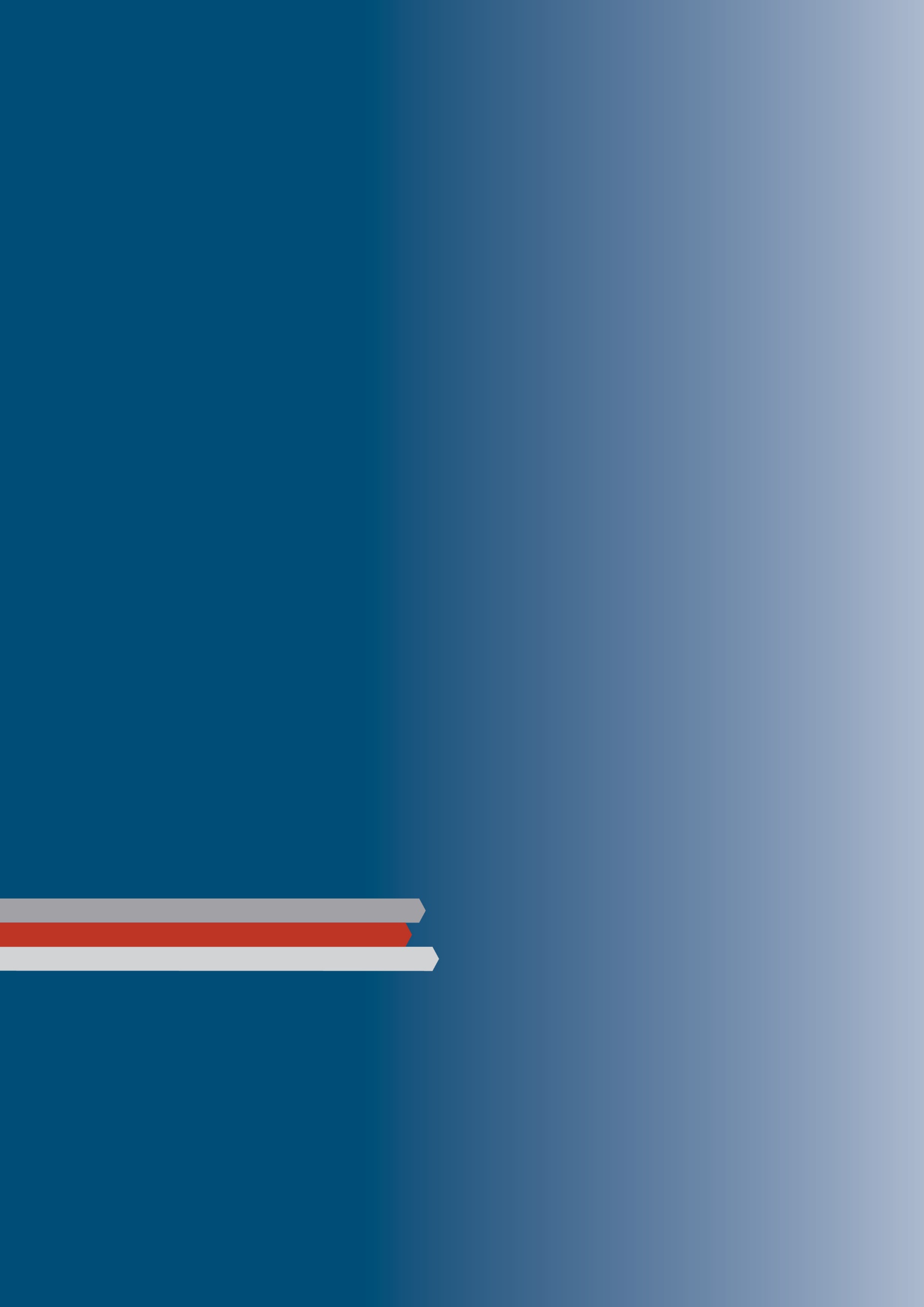 Glavni ciljevi: 
dubinska analiza financijskog poslovanja institucija u javnom sektoru i institucija koje su na bilo koji način povezane s proizvodnjom dobara i pružanjem usluga od šireg društvenog interesa;
bolje razumijevanje financijskih posljedica njihova poslovanja i povećanje odgovornosti; 
pružanje objektivne informacije široj stručnoj javnosti i investitorima o njihovu poslovanju; 
pomoći u uklanjanju administrativnih prepreka razvoju konkurentnosti i tržišta.
Vizija Fiscusa je postati pouzdani izvor sektorskih analiza kroz prizmu međudjelovanja javnog i privatnog sektora u Hrvatskoj. 

Misija Fiscusa je identificirati ključne izazove s kojima se suočavaju pojedini gospodarski sektori i nuditi prijedloge za poboljšanje i očuvanje dugoročne stabilnosti hrvatske ekonomije.
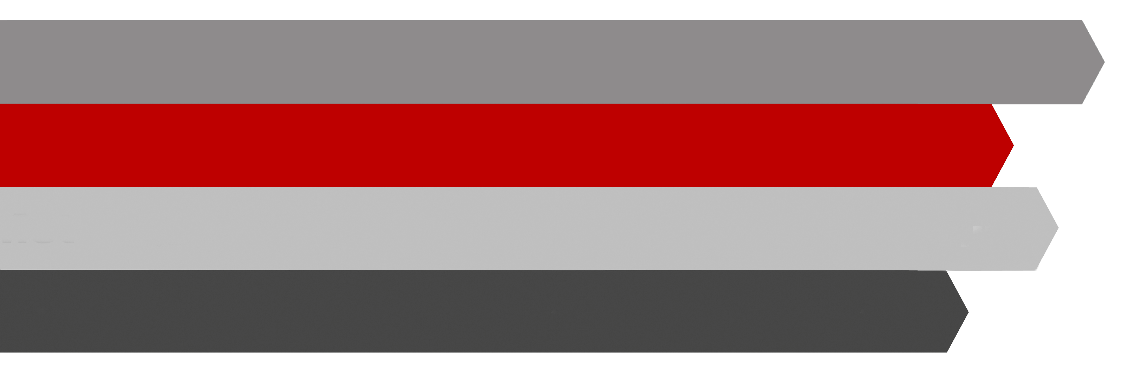 Nakladnik: Institut za javne financije
Zagreb, Smičiklasova 21
Tel. (+385 1) 4886 444 l   fiscus@ijf.hr
Urednici: Anto Bajo i Marko Primorac
www.ijf.hr/fiscus